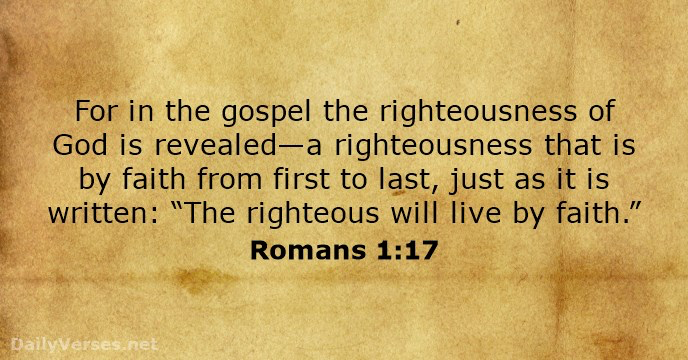 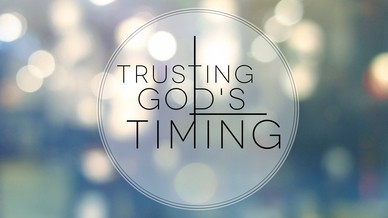 Psalm 90:4 
For a thousand years in your sight are but as yesterday when it is past, or as a watch in the night.
2 Peter 3:8
 But do not overlook this one fact, beloved, that with the Lord one day is as a thousand years, and a thousand years as one day.
2 Peter 3:9-10 The Lord is not slow to fulfill his promise as some count slowness, but is patient toward you, not wishing that any should perish, but that all should reach repentance. 10 But the day of the Lord will come like a thief, and then the heavens will pass away with a roar, and the heavenly bodies will be burned up and dissolved, and the earth and the works that are done on it will be exposed.
Psalm 13:1 
How long, O Lord? Will you forget me forever? How long will you hide your face from me?
Genesis 1:1 
In the beginning, God created the heavens and the earth.
Colossians 1:16-17 
For by him all things were created, in heaven and on earth, visible and invisible, whether thrones or 
dominions or rulers or authorities—all things were created through him and for him.
Psalm 90:2 
Before the mountains were brought forth, or ever you had formed the earth and the world, from everlasting to everlasting you are God.
Colossians 1:17 And he is before all things, and in him all things hold together.
Ecclesiastes 3:11 
He has made everything beautiful in its time. Also, he has put eternity into man's heart, yet so that he cannot find out what God has done from the beginning to the end.
Proverbs 3:5-6 
Trust in the Lord with all your heart, and do not lean on your own understanding.6 In all your 
ways acknowledge him, and he will make straight your paths.
Isaiah 46:8-10 
“Remember this and stand firm, recall it to mind, you transgressors, 9 remember the former things of old; for I am God, and there is no other; I am God, and there is none like me,10declaring the end from the beginning and from ancient times things not yet done, saying, ‘My counsel shall stand, and I will accomplish all my purpose.
Isaiah 40:28 
Have you not known? Have you not heard? The Lord is the everlasting God, the Creator of the ends of the earth. He does not faint or grow weary; his understanding is unsearchable.
Ecclesiastes 3:11 
He has made everything beautiful in its time.
Romans 1:20 
For his invisible attributes, namely, his eternal power and divine nature,  
have been clearly perceived, ever since the creation of the world, in the things that have been made. So they are without excuse.
Galatians 4:4 
God did not merely leave us to deduce his character and wisdom from nature. For “when the fullness of time had come, God sent forth his Son”
John 1:2 
He was in the beginning with God.
John 1:14 
And the Word became flesh and dwelt among us, and we have seen his glory, glory as of the only Son from the Father, full of grace and truth.
Mark 1:14-15 
Now after John was arrested, Jesus came into Galilee, proclaiming the gospel of God, 15 and saying, 
“The time is fulfilled, and the kingdom of God is at hand; repent and believe in the gospel.”
John 12:23 
And Jesus answered them, 
The hour has come for the Son of Man to be glorified.
Hebrews 10:12-14
 But when Christ had offered for all time a single sacrifice for sins, he sat down at the right hand of God, 13 waiting from that time until his enemies should be made a footstool for his feet. 14 For by a single offering he has perfected for all time those who are being sanctified.
Acts 3:19-21 
Repent therefore, and turn back, that your sins may be blotted out,20 that times of refreshing may come from the presence of the Lord, and that he may send the Christ 
appointed for you, Jesus, 21 whom heaven must receive until the time for restoring all the things about which God spoke by the mouth of his holy prophets long ago.
2Peter 3:9 
The Lord is not slow to fulfill his promise as some count slowness, but is patient toward you, not wishing that any should perish, but that all should reach repentance.
1 Peter 1:3 
Blessed be the God and Father of our Lord Jesus Christ! According to his great mercy, 
he has caused us to be born again to a living hope 
through the resurrection of Jesus Christ from the dead.
1Peter 5:6-7 
Humble yourselves, therefore, under the mighty hand of God so that at the proper time he may exalt you, 7casting all your anxieties on him, because he cares for you.
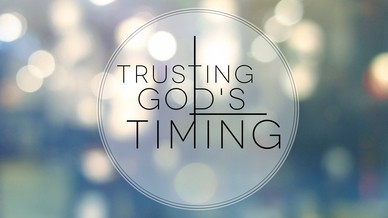 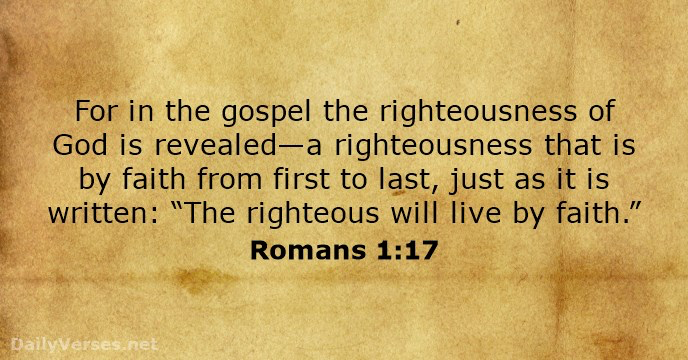